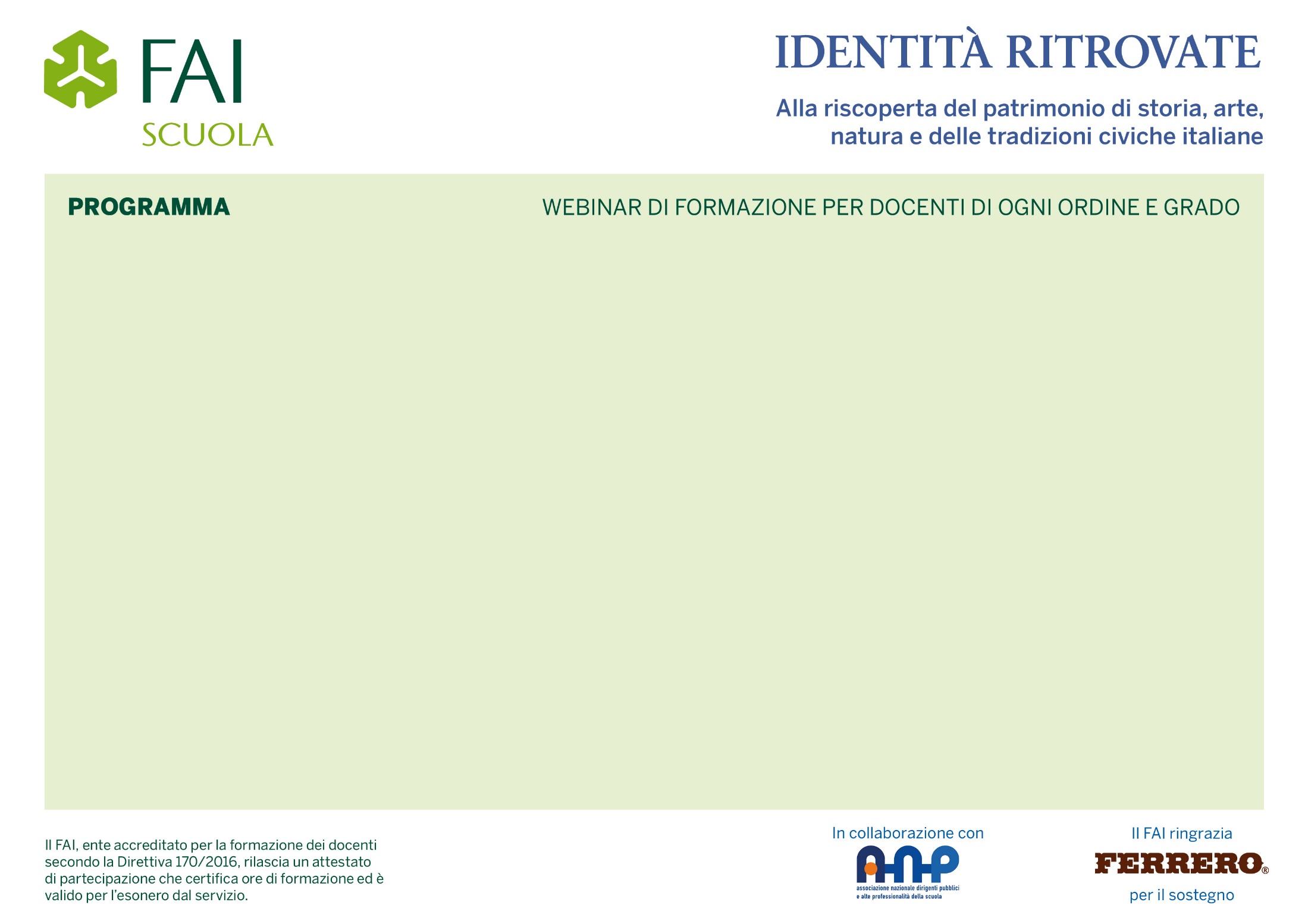 16 marzo 2021 ore 17-19
 
Saluti di benvenuto
Antonio Maiorano, Capo Gruppo FAI Pozzuoli e Campi Flegrei

Maria Teresa Moccia di Fraia, docente Liceo Virgilio, Pozzuoli 
Campi Flegrei in età classica tra storia e mito
Fabio Pagano, Direttore Parco Archeologico dei Campi Flegrei 
Il patrimonio archeologico dei Campi Flegrei
Angela Schiavone, già docente e scrittrice
Viaggiatrici e viaggiatori del Grand Tour nei Campi Flegrei
Maurizio Erto, docente Liceo Majorana, Pozzuoli
Il bradisismo e lo sgombero del Rione Terra nel 1970

Conclusione a cura del Settore Scuola Educazione FAI

Per partecipare: https://zoom.us/webinar/register/WN_dkBtuLQkQYanU0KhhQEV9A
In collaborazione con
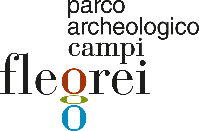